Demonstrating the Health and Social Care Benefits of Housing with Care
Dorota Strzelecka – Commissioner - Market Development Lead
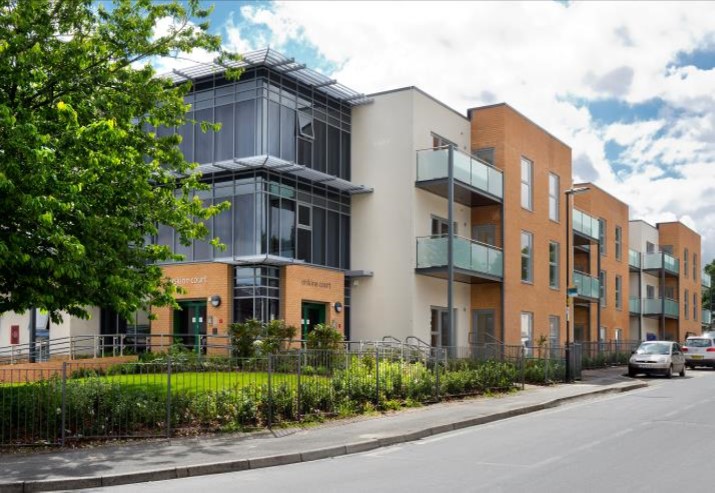 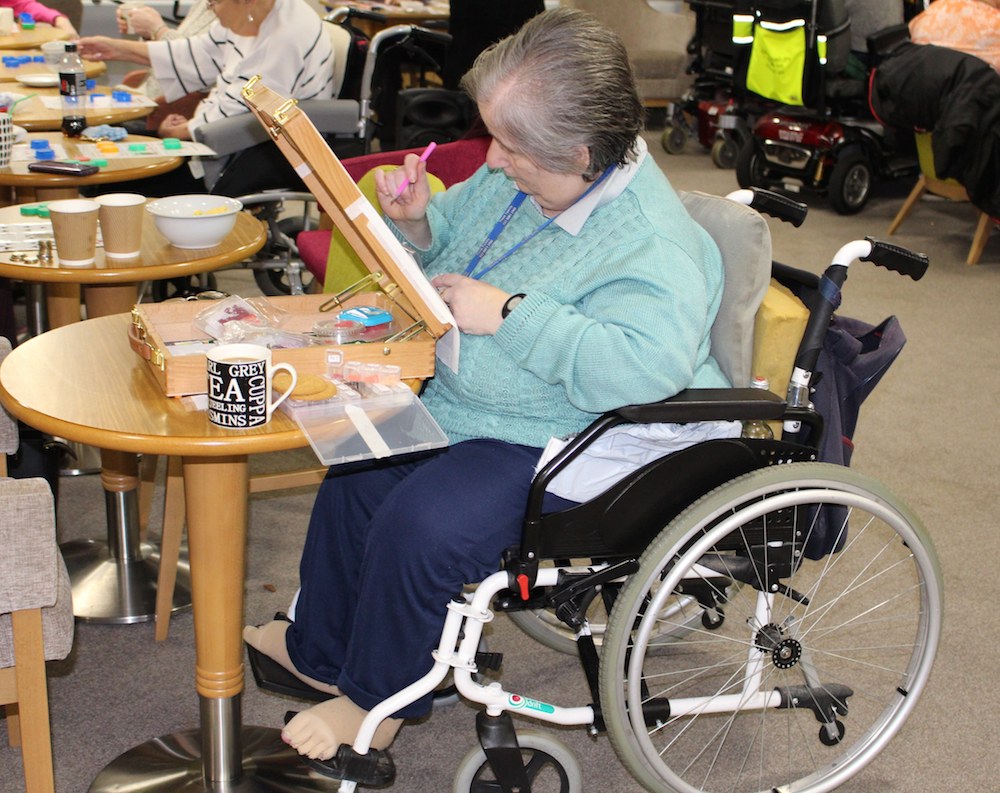 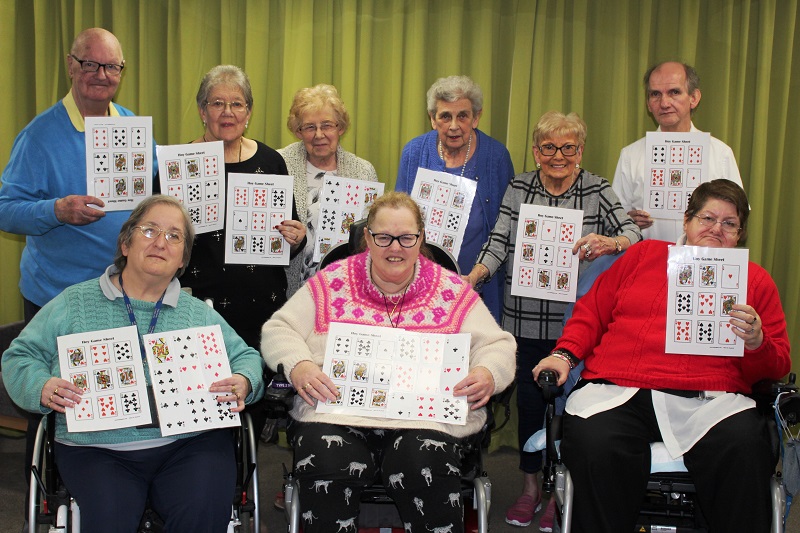 About today
Need to better understand the impacts on HwC on the health system
Joint-working with Housing LIN
Findings of the report
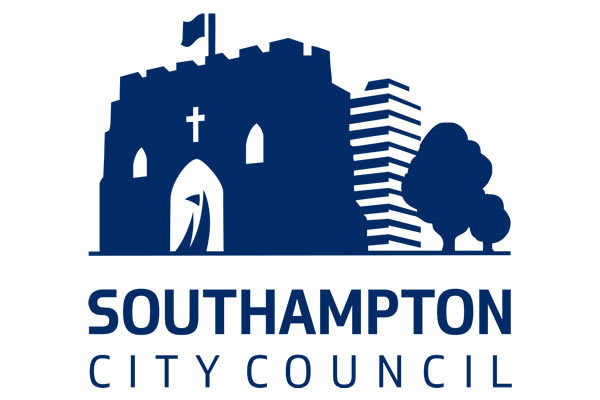 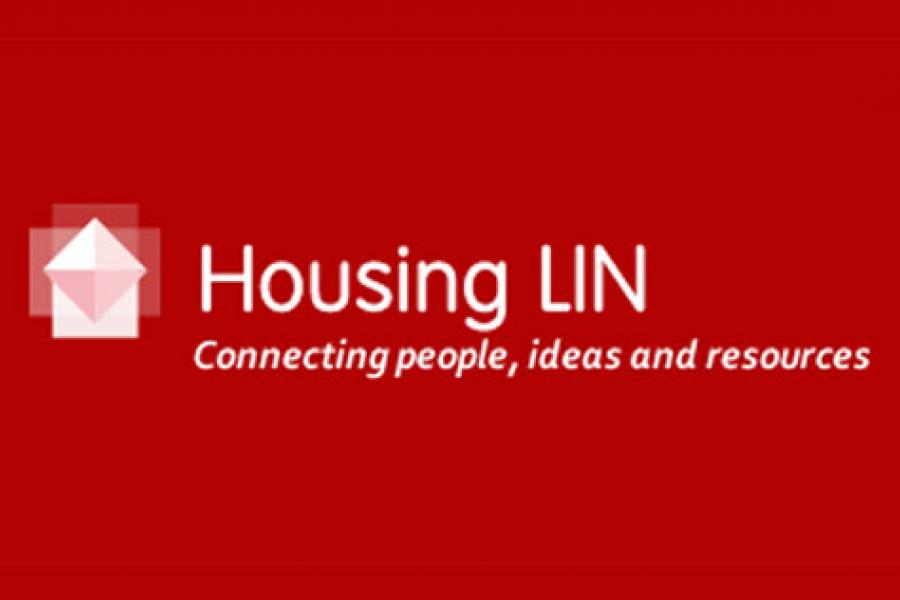 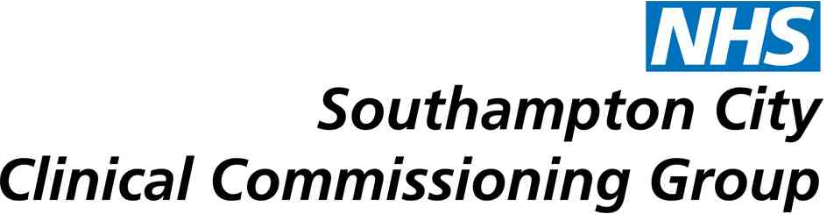 National Context
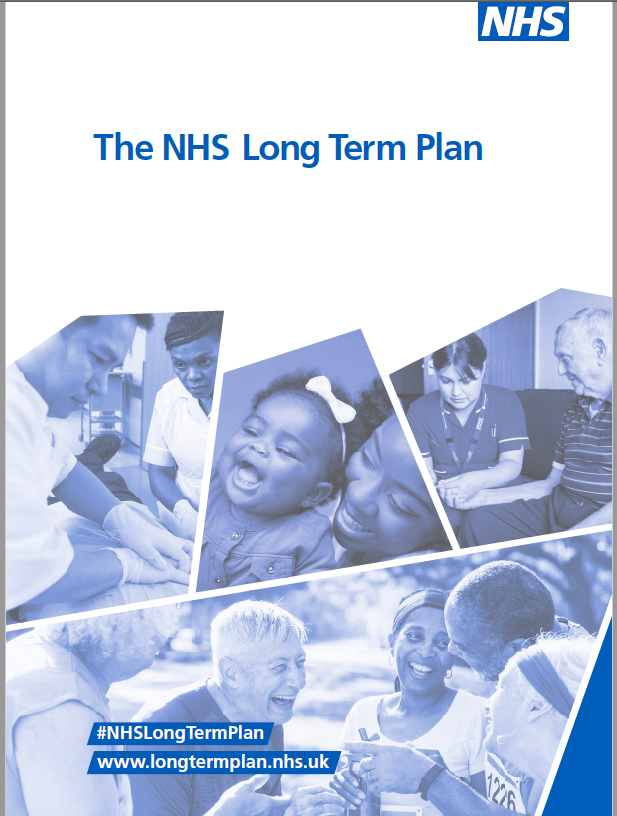 Stress on independence, and person-centred approaches to care and support
Community-based support and building community resilience
Further integration of services – health/ social care/ VCSs
Place-based commissioning 
Housing with Care seen as one of the fundamentals of social care going forward
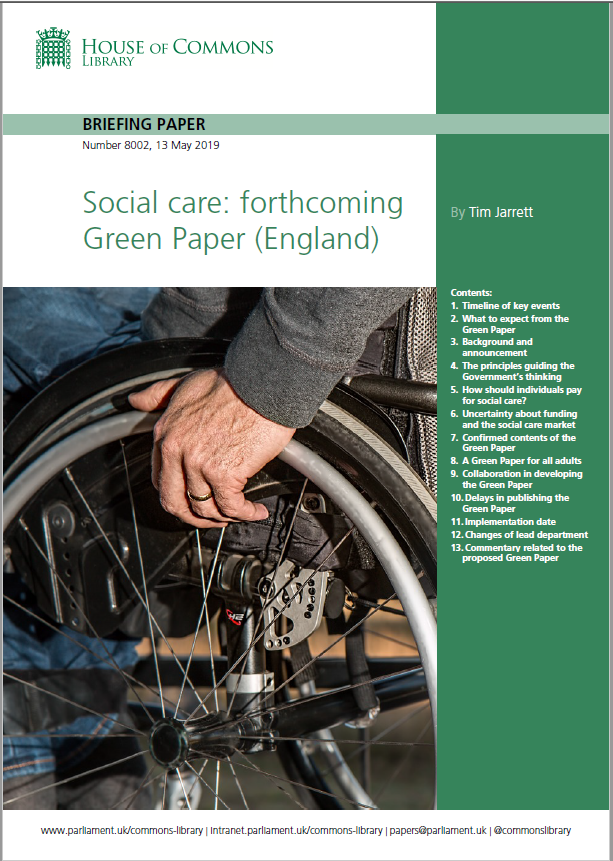 Local response to national policy
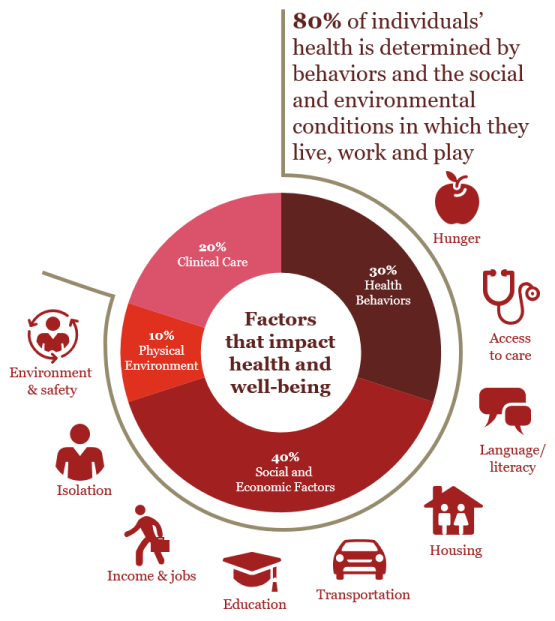 Holistic view of the person 
Broader understanding of health - seen in the context of wellbeing 
Significant focus on deprivation and health inequalities 
Focus on communities
Regeneration and re-development to promote growth and community development
https://www.pwc.com/us/en/industries/health-services/case-for-intervening-upstream.html
Response to local need
54th most deprived city in England (out of 326 LAs)
Significant health inequalities within the city 
35th out of 201 CCGs in terms of inequalities in the rates of emergency admissions for some urgent care sensitive conditions 
46% of city residents with at least one LTC
DToC – benchmarking with other areas suggest improvement needed
Ageing population – to increase by 12% by 2023
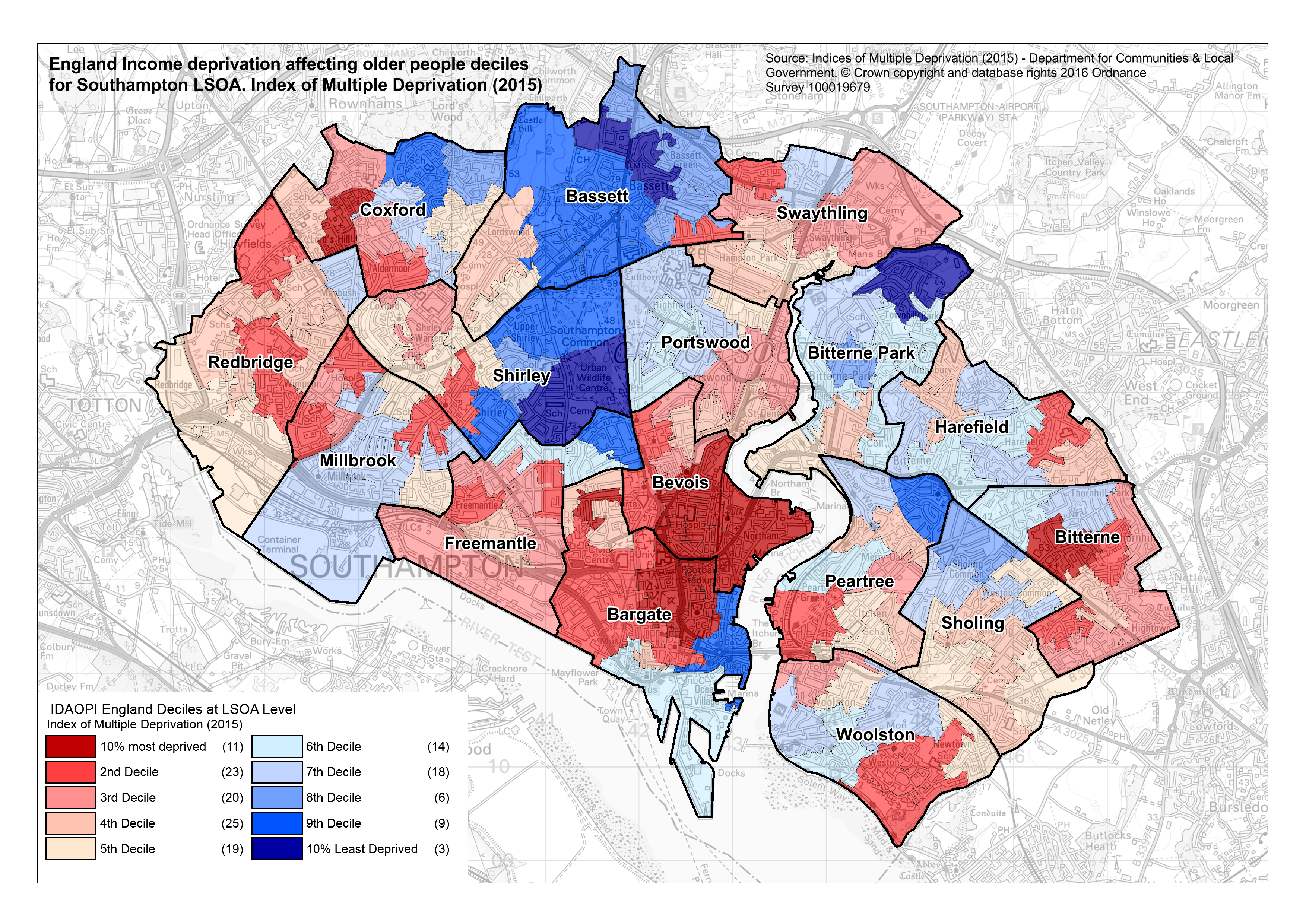 Housing with Care as enabler for change
‘Home First is as much a system mind-set as a service. It means always prioritising and, if at all possible, trying to get someone back to their usual place of residence before considering other options, because 
home is best.’
Alternative to residential care 
Improved social/care outcomes for residents 
Developing Community Hubs to support area engagement 
Links with health – appropriate assessment and ongoing care needs
Part of place-shaping strategies
Additional Considerations
New scheme to open in 2020 – vision for holistic care
GP services – opportunities for improved collaboration
Community Nursing – to support higher needs 
Promoting the model 
Opportunities for joint developments with NHS partners
Land optimisation project
Financial and benefit modelling
Ultimately – planning and policy development to improve outcomes and customers’ experience of care
About the research
Literature review of available materials and data used to estimate system wide benefits 
Impacts on the following service areas:
GP services
Community nursing services
Non-elective admissions to hospital
Length of stay and discharges from hospital 
Ambulance call outs
Financial cost-benefits
Investment potential and return in the context of SCC’s HwC growth strategy
Findings
Limited evidence available
Cost benefits identified for all impact areas
Robust assumptions used 

All research points to improved quality of life and satisfaction for residents

Evidence of savings in addition to benefits to ASC
GP surgeries:
46% usage reduction after a year
£144.78 pp/per year
Community nursing:
Increase in proportion of residents visited (32% vs 73%)
Mean number decreased from 12 to 6 visits
£326.55 pp/per year
Non-elective Hospital Admissions:
More appropriate care, shorter time in hospital 
£624.11 pp/per year
Length of hospital stay and discharges:
Reduction for unplanned stays from median 5-7 days to 1-2 days 
£465.30 pp/per year
TOTAL COST-BENEFIT TO HEALTH
£1,976.74 pp/per year
Ambulance call-outs:
Mostly related to improved falls management  
1.5 to 2.8 x reduction in falls  
£380 pp/per year
What does it mean for Southampton?
Strategy to deliver 450 units over the next ten years
Health savings: £2,000 pp per year
Social care savings: £6,000 pp per year
Total: £8,000 pp per year
Strategic system benefit: up to £3,600,000 per year 

Other benefits – regeneration of areas, downsizing, improved individual and community outcomes
What’s next?
Publication due very shortly

One City Approach to HwC – development and service delivery
Long term communications strategy to engage with health and VCSs
Community Hubs and colocation of services (e.g. libraries)
Highlighted need for longitudinal research into HwC
Broader public debate about options for later life
Any questions/ thoughts?
Dorota.Strzelecka@southampton.gov.uk